Faculty Senate: Retention UpdateTim Littell Associate Vice Provost for Student SuccessSeptember 25, 2023
Course Completion
Faculty interventions for improved course completion
including participation rosters, progress reports, and midterm grades
47% reported for non-participation went on to receive an A, B, C, D, or P grade for the course (Spring 2022, source Financial Aid Director)

College Retention Committees 
Identified 31 high DFW rate courses for improvement
Substantial revision to courses to include more active learning and early assessment and feedback
Introduced new and revised First-year Seminars
Increased supplemental instruction and peer programs
Increased experiential learning opportunities
Development of grade distribution dashboards
Modest improvement in targeted difficult courses
from 31% down to 29% DFW rate
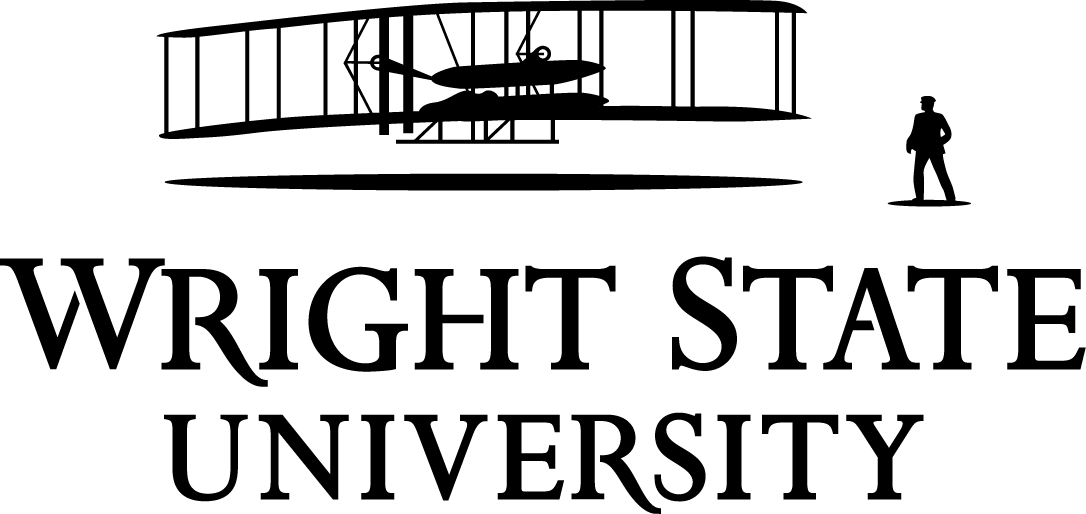 [Speaker Notes: Good afternoon. I’d like to report on a number of activities aimed at improving course completion, persistence, and retention.  I’ll share with you some information on course completion, the current persistence and retention rates, discuss what this means to our students, and then what steps we are taking moving forward.

A number of the faculty interventions introduced last year are showing positive effects in course completion.  We have had much higher rates of faculty compliance on submission of participation rosters -- that is the indication of whether students are attending classes in the first two weeks of the term -- and it’s making a difference. Faculty submissions were at 95% this semester. A review of last spring submissions [with 95% reporting] nearly half, 47%, of students reported for non-participation went on the pass the class successfully. Rather than just disenroll these students for non-attendance, we have employed a process to reach out to those students to facilitate their return to class and getting back on track. These types of early nudges are often the difference between success and failure.
 
All of the early, proactive, and sustained engagements – including participation rosters, progress reports, and midterm grades – all help students stay on track and complete coursework.  

The College Retention Committees have been very active and helping guide a number of new initiatives and course modifications that have helped improve course completion as well.  This includes the introduction of new and revised First-year Seminars, substantial modifications to barrier courses to increase active learning and early assessment and feedback, as well as increased supplemental instruction and peer support.

Of the targeted 31 high DFW rate courses – that is the courses identified by the college retention committees for interventions to improve their pass rates – we have seen a modest decline overall in the DFW rate from 31% to 29% from spring-to-spring.  
 
Although many of the interventions continue to be developed and are not fully realized, we do know that the sharing of grades with faculty and reporting outcomes on the new dashboards recently created by IR have heightened awareness and helps underscore that course completion is a critical step toward improving retention.]
Persistence, continuing
Active, continuing undergraduate students, Dayton, Lake & Both
Note. Data obtained from the Advising Dashboard report in Cognos.
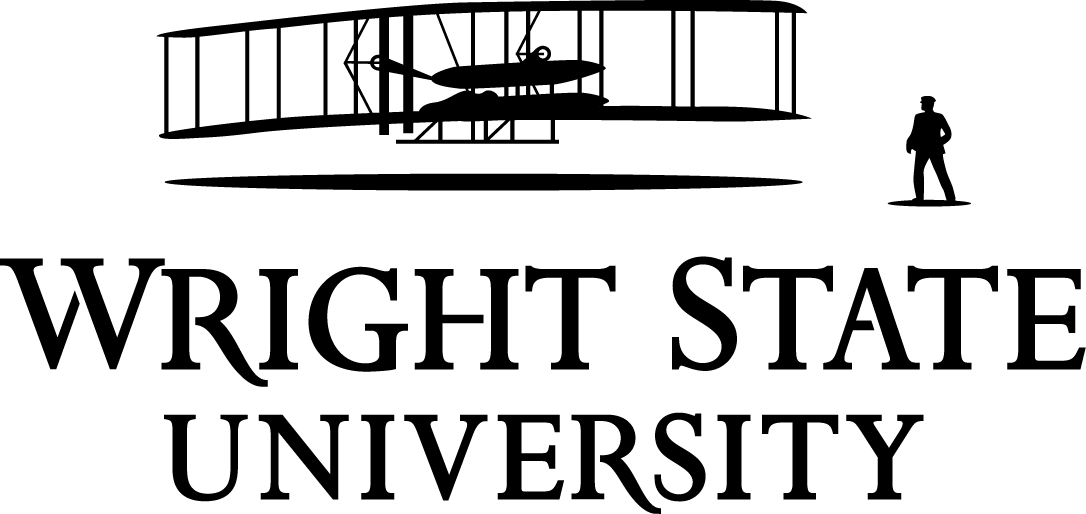 [Speaker Notes: Look at persistence and retention. For the current semester, the rate of active students (that is continuing students enrolled at least once in the last 12 months) is down on the Dayton campus by 1 point, while the Lake campus experienced an increase of plus 5 points.]
Retention (Fall-to-Fall)
Retention, rate at which students who are enrolled in Fall term are enrolled the following Fall term. 
Source: Wright State (Dayton, Lake & Both) Fall Cohorts, COGNOS
Note. Data obtained from the Retention Dashboard report in Cognos.
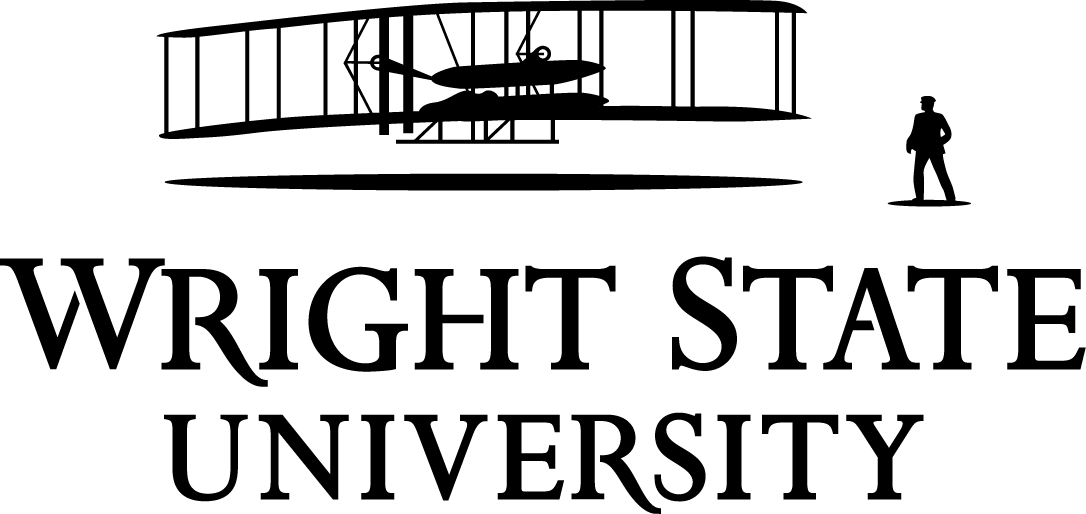 [Speaker Notes: Retention, the rate of first-time, full-time, bachelor’s degree seeking students who were enrolled last Fall who returned this fall, across both campuses is at 64%. Flat from the previous year.  With a 2 point decrease at the Dayton campus and plus 6 points at the Lake campus returning and surpassing where they were 2 years ago.  

I want to emphasis the incredible work on both campuses as we increased the amount of outreach to students not enrolled since last spring all the way through census day of this Fall semester. Every student not enrolled was touched in some form through multiple communications in multiple methods from email, to phone calls, to texts.  We worked with Graduation Alliance who also did outreach. We offered microgrants where appropriate. Every service unit participated in outreached efforts that was persistent and sustained. 

It didn’t yield the result we hoped for on the Dayton campus.  Indeed, half the students not enrolled this Fall from the retention cohort were also not enrolled last spring.]
Completion
Four-year and six-year graduation rates of new direct from high school and transfer students. Source: IPEDS Outcomes Measures Survey for Wright State University-Main Campus (Dayton, Ohio; 206604) prepared by the Office of Institutional Research and Effectiveness.
Note. *Uses a full-year cohort of first-time and transfer-in students, as well as part-time and full-time. Includes all students pursuing an award of certificate, associate's, or bachelors. **Eight years after entry. ***From entry to eight years later, after leaving the Dayton campus.
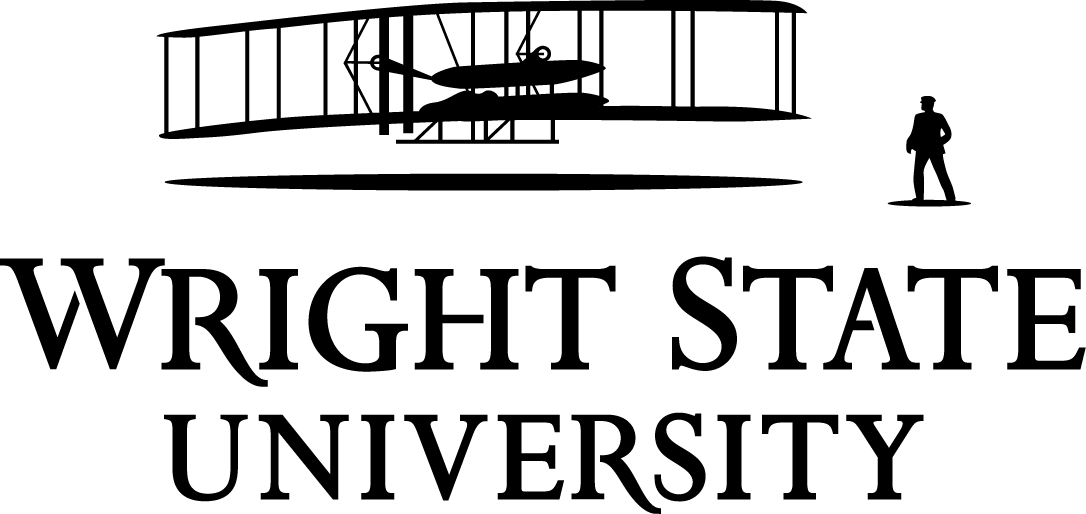 Current IPEDS Data, Fall 2016 cohort (first-time, full-time, degree seeking):  44%
[Speaker Notes: And lastly, as the ultimate measure of student success is completion or degree-attainment.  This chart shows our 4- and 6-year graduation rates.  The current data show some significant gains in getting our students to the finish line.  The updated data 4- and 6-year graduation rates trending upward, but it does highlight the need for university-wide efforts between the colleges and service units to ensure our curriculum, policies and practices support our students’ path to degree.]
Retention, SAP (Satisfactory Academic Progress) Status (Fall-to-Fall)
Retention, rate at which students who are enrolled in Fall term are enrolled the following Fall term. 
Source: Wright State (Dayton & Lake, SAP Status) Fall 2022 Cohort report, COGNOS (14th day)
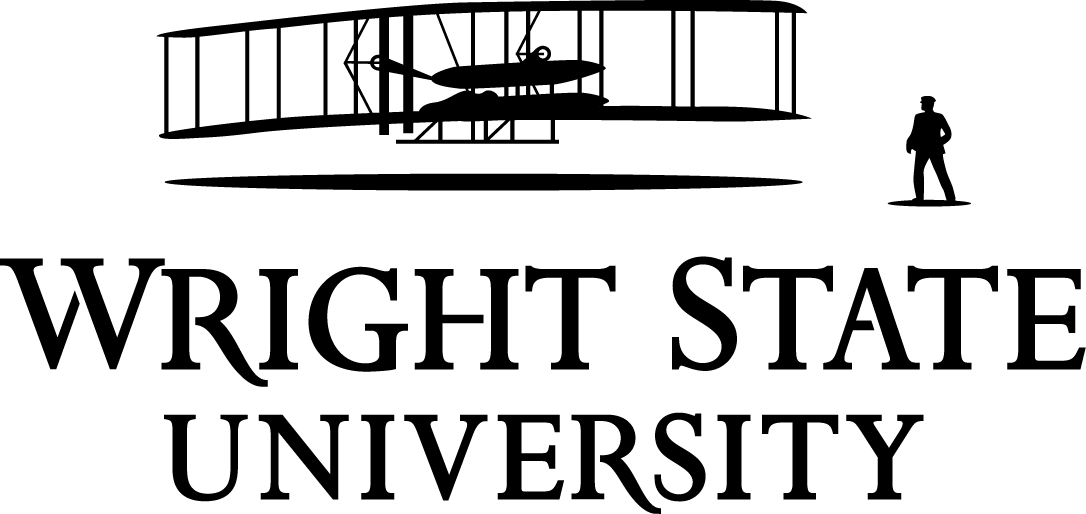 [Speaker Notes: 148 Dayton SAP enrolled
8 Lake SAP enrolled

SAP Status
Definitions

Nearly 78/183  (43%) nursing students 
33/76 Computer Science

We sent letters in January to 518 undergraduate students who met the following criteria:
 
Received some type of federal/state aid that requires them to meet federal satisfactory academic progress (SAP) during 2223.
Enrolled Spring 2023.
Based on cumulative GPA and hours earned/attempted after Fall 2022, looks like they may not meet federal SAP when we review grades and hours earned after this spring.
 
278 of those students were new admits for Fall 2022.
 
Kim]
Retention, by college (Fall-to-Fall)
Retention, rate at which students who are enrolled in Fall term are enrolled the following Fall term. 
Source: Wright State (Dayton) Fall Cohorts, COGNOS and College Data Report, 14th Day
*preliminary
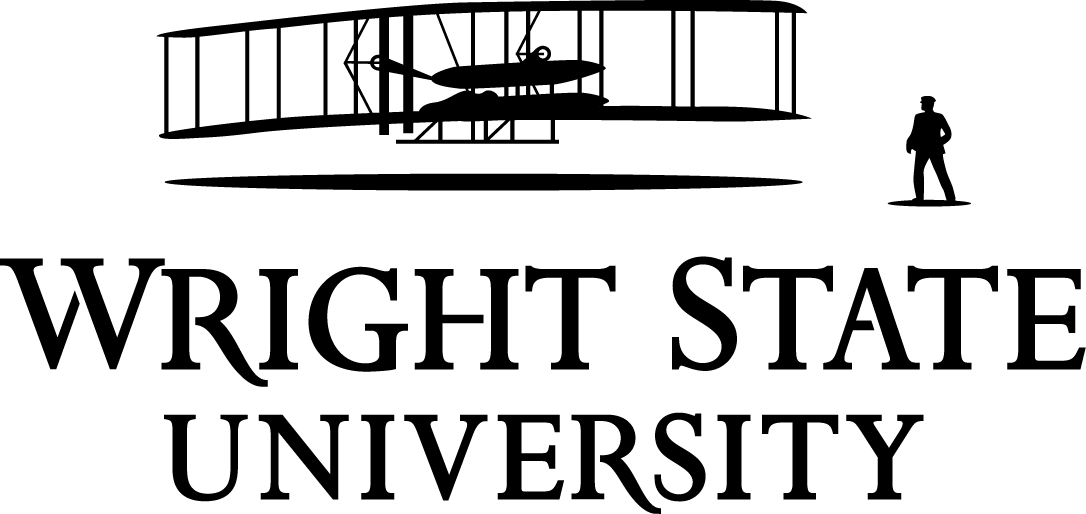 [Speaker Notes: As we break down those numbers and examine the college retention rates.  The college retention rates show declines in 3 of the 5 undergraduate colleges.  While COLA rose 4 points, both COLA  and COSM surpassed rates from 2 years ago.]
Retention, by top programs (Fall-to-Fall)
Retention, rate at which students who are enrolled in Fall term are enrolled the following Fall term. 
Source: Wright State (Dayton) Fall 2022 Cohort report, COGNOS (14th day)
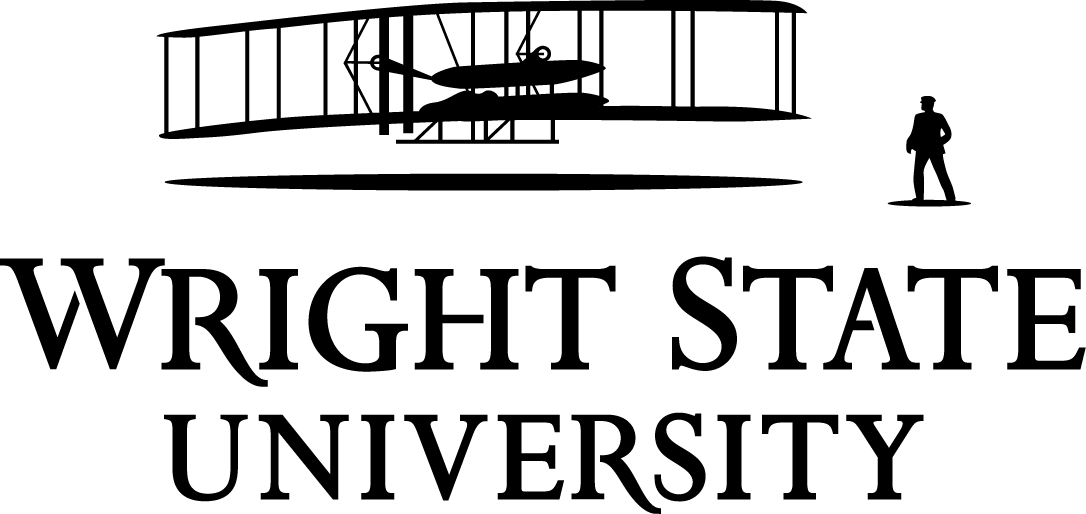 [Speaker Notes: 21 top high-enrolled majors, make up of 72% (884/1233) of the Dayton FA 22 cohort.  8 of those 21 major retention is below the college rate]
Retention, undecided (Fall-to-Fall)
Retention, rate at which students who are enrolled in Fall term are enrolled the following Fall term. 
Source: Wright State (Dayton & Lake, cohort major Undecided) Fall 2022 Cohort report, COGNOS (14th day)
Decided 74%
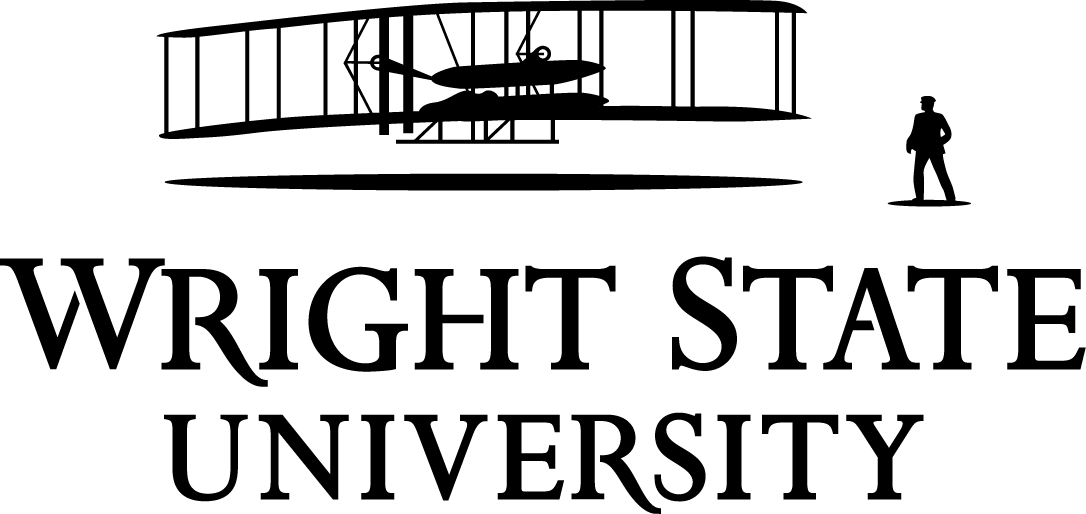 [Speaker Notes: Second largest major is undecided (96 of the Dayton cohort), all of the top 5 majors have retention rates below the college’s average except for nursing

1 Nursing 183
2 Undecided 96
3 Computer Science 76
4 Psychology 73
5 Mechanical Engineering 63

Undecided when decided has 74% retention rate

Recommend undecided majors in more descriptive blocks  i.e., exploratory business, exploratory STEM, exploratory health, etc.
Block schedules for undecided and student below college-ready thresholds in math and/or English.  First-year seminars in “careers in…”]
Variables related to retention
Data Literacy Institute, Institutional Research
Students with higher HSGPAs are more likely to return next fall
Students who declare a major and who are full majors are also more likely to return next fall
Students who take 15 hours or more in their first fall semester are also more likely to return next fall
Students who completed 30 hours in their first year (or became sophomores by year two) are also more likely to return for year three
Students with higher out-of-pocket expenses and lower EFCs are less likely to return next fall
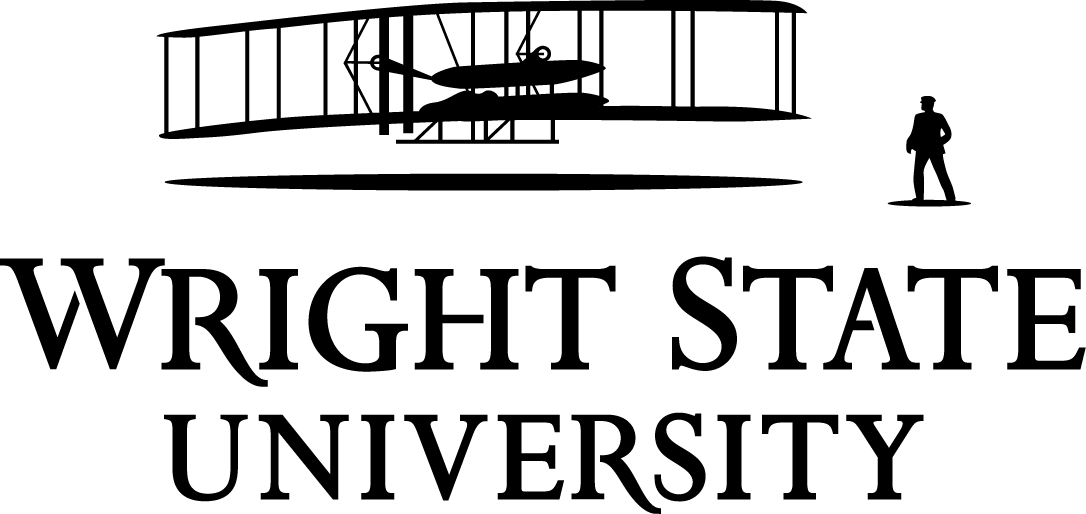 [Speaker Notes: So what do we know about returners and those that didn’t return. 

Findings from a refreshed look at the variables from IR show that not only students who declare a major or are in a full-major are retained at a higher rate,  students who complete 15 hours or more in the first Fall semester are also retained at a higher rate.  Students who complete 30 hours in their first year of enrollment also persist to their third year at a higher rate.  Conversely, students with higher unmet financial need are retained at a lower rate.  
 
A full third (406/1233 or 33%) of the Fall 2022 cohort ended the year with below a 2.0 accumulated GPA. [Of those, 128 or nearly a third (32%) are enrolled this Fall term].]
Retention, by certain programs or colleges (Fall-to-Fall)
Retention, rate at which students who are enrolled in Fall term are enrolled the following Fall term. 
Source: Wright State (Dayton) Fall 2022 Cohort report, COGNOS
*preliminary
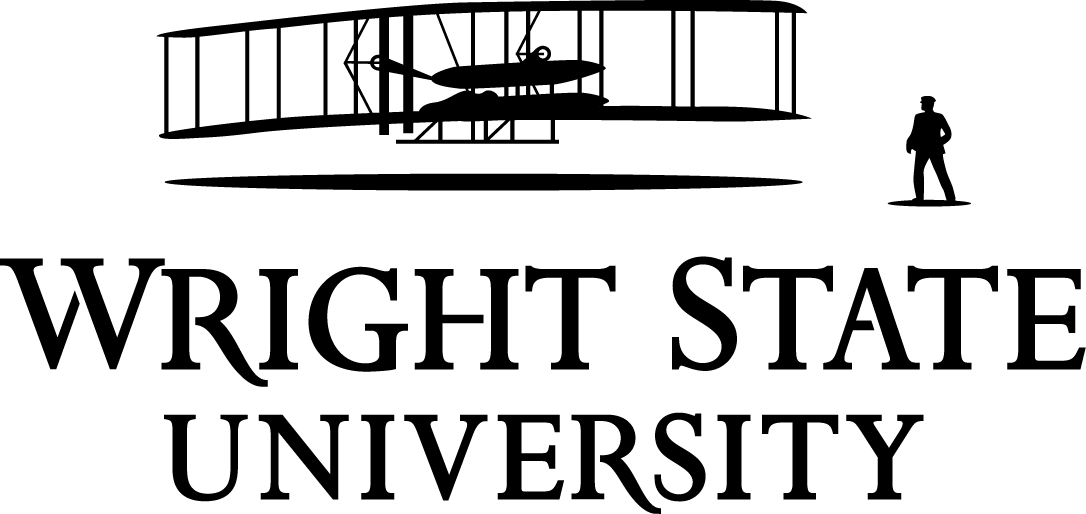 [Speaker Notes: With those findings in mind, I’ve highlighted three areas with a closer look at the program level.
 
In our top two majors declared from the Fall 2022 class at the Dayton campus, nursing was number one with 183 students, while undecided was number 2 with 87 students.  [Representing 20% of the entire retention cohort.  Rounding out the top 5 were Computer Science, Psychology and Mechanical Engineering] 

I’ve included business here to demonstrate retention rates of pre-majors.
 
So looking first at the undecided students. The overall retention for undecided students was 53%, however, for the students who decided on a major in their first year that rate shot up to 74%.  This is likely a result of enhanced programming and proactive outreach with academic advisors, career consultants, and success coaches which was developed as a result of the work of  the Data Literacy Institute.  The key here is that “undecided” is not a major, but rather a pathway to a major.

So we need to examine alternative pathways for students who can benefit.

As I reported to this body previously, the nursing program continues to evaluate how it enrolls students into their program and the pathways for students who are not directly admitted.  This is especially notable for the intending nursing students (representing half of the new nursing students last year) who have a retention rate of only 44%.  While the directly admitted and pre-nursing students have a retention rate of 76%.

You can also see that the majority of new business students who were enrolled as pre-majors were retained at only 56%. Now, the solution isn’t to simply enroll all students directly into the major.   

Instead, even as we prioritize proactive advising strategies and academic support, if we truly are to move the needle on retention, we must be willing to implement bold and innovative curricular strategies. We know today’s students are less prepared academically than their predecessors. We know Wright State will continue to admit students who may encounter socioeconomic or other challenges in their academic journey. If we know these things, we must embrace a “student-ready” philosophy which requires that we design our curriculum in a way that ensures our students have a meaningful chance of success. It is imperative that we are intentional, strategic and innovative in designing these curricular pathways, especially in the first-year, that re-sequence courses, avoid toxic combinations, and provide the necessary academic and social support in such a way that students can succeed. 

To that end, the nursing program is developing a plan to enroll Intending nursing students into a first-year seminar cohort model with prescribed block scheduling to help ensure students have a clear pathway for greater possibility of success.  

Similarly, the College of Business is examining similar pathways for it’s pre-majors. The business college will implement first-year seminars and block schedules to engage and more effectively prepare students for their majors.]
Work ahead
Clear pathways for students utilizing high-impact practices including:

first-year seminars, 
learning communities, 
undergraduate research, and 
career-focused experiential learning
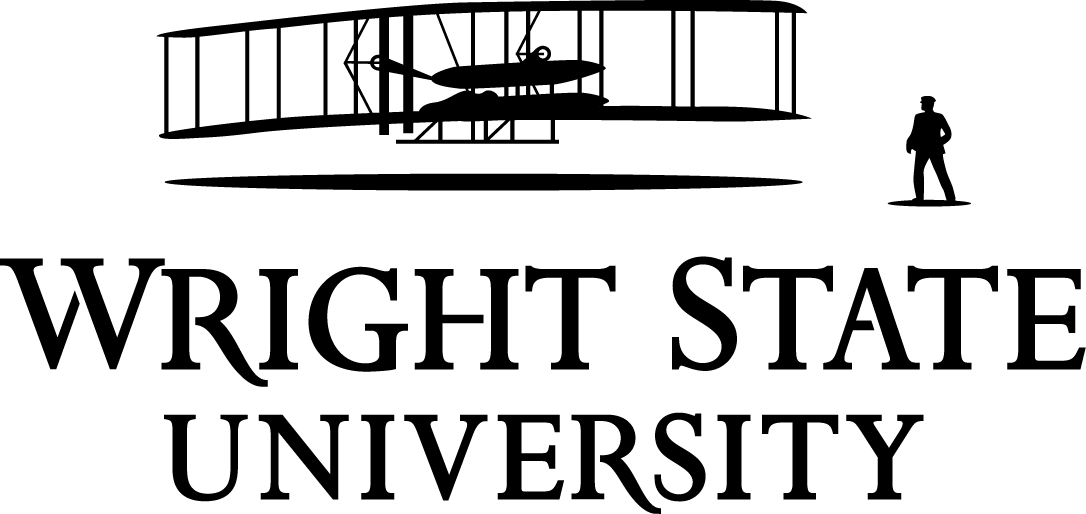 [Speaker Notes: These clear curricular pathways will utilize the Provost’s Five to Finish high-impact practices including first-year seminars, learning communities & block scheduling, undergraduate research, and career-focused experiential learning. And utilize microgrants to help students catch up in summer after their first year to maintain academic momentum while preserving affordability.

The provost has charged each college with developing first-year seminars for their colleges.  The key features of successful first-year seminar help strengthen student resiliency, growth mindset, and belongness.  First-year seminars should be:  1) for credit, ideally 3 hours, 2) they should be for letter grade rather than pass/fail, 3) they should be academically challenging and relevant (no one rises to low expectations), and 4) should be taught by our best most engaging faculty.  These first-year seminars coupled with block schedules will help better prepare students and give them a optimal pathway to success.

Additionally, we have enhanced the Peer Academic Coaching program that will require students in academic difficulty to enroll in the Learning Strategies course and working one-on-one with a Peer Academic Coach. Currently, 20 peer academic coaches are working with over 100 students who ended the year below a 2.0 last year.  In the spring, students from the Fall 2023 cohort who are experiencing academic difficulty will be required to enroll in the learning strategies course that will also be paired with academic coaching.

[As noted earlier a third (406/1233 or 33%) of the Fall 2022 cohort ended the year with below a 2.0 accumulated GPA. Of those, 128 or nearly a third (32%) are enrolled this Fall term and have been assigned peer academic coaches who been working with them since the second week of the term.]
 
There is still much work to be done to improve our overall course completion, persistence, and retention rates.  As I pointed out earlier is it discouraging that that over half of the students from the Fall 2022 cohort who are not enrolled this Fall were also not enrolled last Spring. [450 students lost… 228 of those also not enrolled last Spring 2023]

However, the university has done an incredible job over that past several months to increase the sense of belongingness for our students.  From the unbelievable work of our facilities team that have made the campus so inviting and vibrant to the engaging programming from Student Affairs, the Cultural and Identity Centers and all of the other service units.  The campus is energetic and alive.  This amplified sense of belonging helps our students, staff, and faculty to feel connected, respected, and supported and significantly contributes to student satisfaction and their overall success.
 
Thank you.]